March 2016
Project: IEEE P802.15 Working Group for Wireless Personal Area Networks (WPANs)

Submission Title: Treasurer Report March 2016
Date Submitted: 13 March 2016
Source:  Benjamin A. Rolfe (BCA), Jon Rosdahl (Qualcomm)
Company: Blind Creek Associates, Qualcomm Technologies, Inc.
Address: PO Box 798 Los Gatos CA 95031
Voice: +1 408 332 0725, E-Mail: ben @ blindcreek.com	
Re: Joint 802.15/802.11 Treasury 
Abstract:	Treasurer report for the Joint 802.11/.15 Wireless funds.  
		 See Also document # 11-16/0245r0
Purpose:	Report to the WG
Notice:	This document has been prepared to assist the IEEE P802.15.  It is offered as a basis for discussion and is not binding on the contributing individual(s) or organization(s). The material in this document is subject to change in form and content after further study. The contributor(s) reserve(s) the right to add, amend or withdraw material contained herein.
Release:	The contributor acknowledges and accepts that this contribution becomes the property of IEEE and may be made publicly available by P802.15.
Slide 1
Jon Rosdahl, Qualcomm
March 2016
Treasurer Report March 2016
Date: 2016-03-13
Authors:
Slide 2
Slide 2
Jon Rosdahl, Qualcomm
March 2016
Abstract
March 2016 Treasurer report for the Joint 802.11/.15 Wireless funds

Also reported in 802.15 doc: 15-16/0201r0
Slide 3
Slide 3
Jon Rosdahl, Qualcomm
March 2016
Slide 4
Jon Rosdahl, Qualcomm
[Speaker Notes: Note that we have only one open bank account.
The 74332 - 802.11/.15 Face-to-Face Checking account was closed on November 30, 2015.

2016 January 802 Interim Venue Set-aside is pending for $99,213.46 and $2k for the Audit.]
March 2016
Atlanta Jan 2016 Budget Report
Slide 5
Jon Rosdahl, Qualcomm
March 2016
Waikoloa, May 2016 Budget estimate
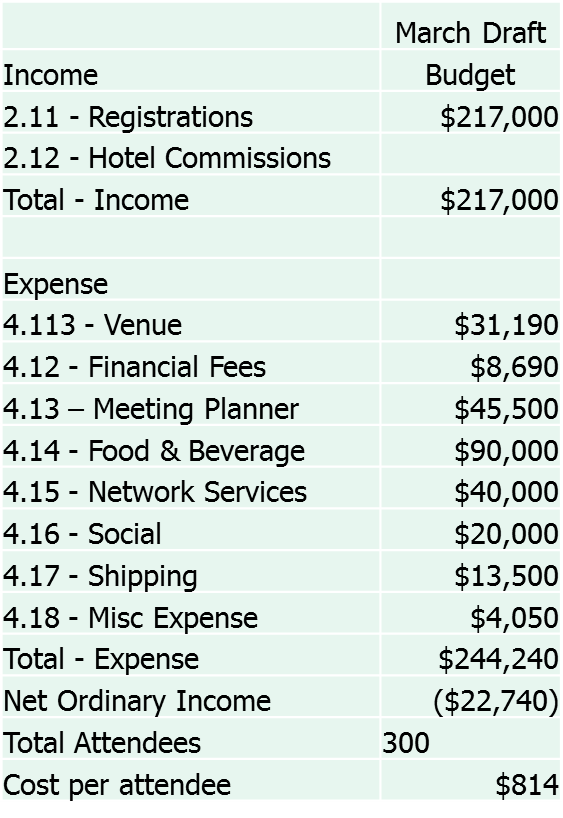 Slide 6
Jon Rosdahl, Qualcomm
March 2016
Historical Attendance
2009
355 – LA ($4,724 - $9,835)
344 – Montreal ($8,676 - $29,948)
500 – Hawaii ($16,793 - $17,330)

2010
428 – LA ($9,000 - $33,841)
426 - Beijing ($0)
384 – Hawaii ($1,161- $316)

2011
410 – LA ($13,378 - $29,080)
351 – Indian Wells ($9,128 – $20,536)
313 – Okinawa ($22,669 – $0)

2012
359 – Jacksonville ($16,398 - $30,931.52)
335 – Atlanta ($680 -  $100.35)
314 – Indian Wells ($7,665 -  $ 15,480) 

2013
356 – Vancouver ($15,259  - $ 5,855)
337 – Hawaii      ($10,533 - $12,227)
279 – Nanjing     ($0- $7,475) 

2014
426 – LA ($9,313 -- $2,082)
337 – Waikoloa ($8,940 - $13,949)
341 – Athens ($63,050 - $1,098)
2003
 420 - Ft. Lauderdale ($47,287 - $42,118)
 561 - DFW ($72,916 - $78,354)
 491 - Singapore ($22,077 - $32,319)
2004
 650 - Garden Grove ( $13, 250 - $82,735)
 714 - Berlin ($25, 914 - $41,257)
2005
 802 - Monterey ($11,858 - $63,183)
 523 - Cairns (Australia) ($60,750 - $51,375)
 759 - Garden Grove ($87,772 - $94,114)
2006
 740 - Hawaii ($32,272)
 564 - Jacksonville ($55,163)
 350 - Melbourne ($38,855 - $23,184)
2007
 478 - Montreal ($750 - $17,425)
 439 - Hawaii ($28,200 - $17,720)
2008
361 - Taipei ($126,352 - $24,636)
402 - Jacksonville ($1,850 - $39,459)
379 – Hawaii ($13,343 - $8,557)
Slide 7
Slide 7
Jon Rosdahl, Qualcomm
[Speaker Notes: Historical Attendance: 
      Number attending the meeting (Initial Budget, final budget )
      The numbers in red are a negative (loss), and the black are a positive

2004-January (Vancouver) and 2007 January (London) Interims were hosted by IEEE 802 
– The IEEE 802 LMSC Treasury was used for accounting.

The Beijing and Okinawa meetings had a sponsor, and so were run on a net zero basis.
The Nanjing meeting had a sponsor, but we failed to include a site visit charge when settling with the Sponsor.  
     The Nanjing loss includes the site visit and a wire transfer finance charge.]
March 2016
Historical Attendance
2015
665 – Atlanta ($190,625 - 0)*
357 – Vancouver ($6,323 - $14,667)
329 – Bangkok ($3147 - $18,102)
2016
698 – Atlanta ($33,625 – 0)*
*802 Hosted Interim
Slide 8
Slide 8
Jon Rosdahl, Qualcomm
[Speaker Notes: Historical Attendance: 
Number attending the meeting (Initial Budget, Final budget )
The numbers in red are a negative (deficit), and the black are a positive (surplus)

2015 January  - Atlanta – 802 Hosted Interim – All 802 Groups attended except .16 and .22 
– Net Zero to 802.11.15 Treasury. 
– Surplus Paid to IEEE 802 = $114.696.00 
– Surplus of $0.60 left in Wireless account.

2016 January  - Atlanta – 802 Hosted Interim – All 802 Groups except .22
	- Net Zero to 802.11 Treasury.
	- Surplus paid to IEEE 802 = $27,014.06]
March 2016
2016 Meeting Income Report as of March 2016
Slide 9
Jon Rosdahl, Qualcomm
March 2016
2015 Meeting Income Report
Slide 10
Jon Rosdahl, Qualcomm
March 2016
Slide 11
Jon Rosdahl, Qualcomm